大阪府・ＪＡグループ大阪共同事業「令和６年度経営強化チャレンジプロジェクト事業」
大阪府・ＪＡグループ大阪共同事業「令和５年度経営強化チャレンジプロジェクト事業」
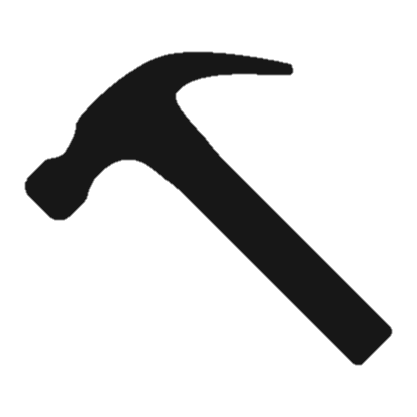 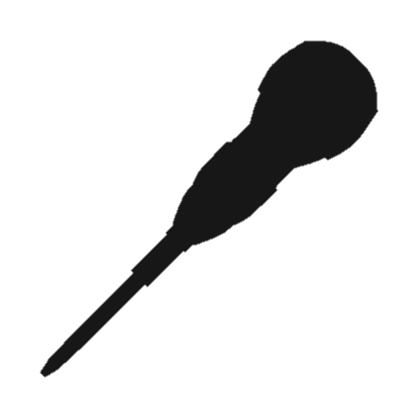 ＤＩＹで低コストに
スマート農業を
はじめませんか？
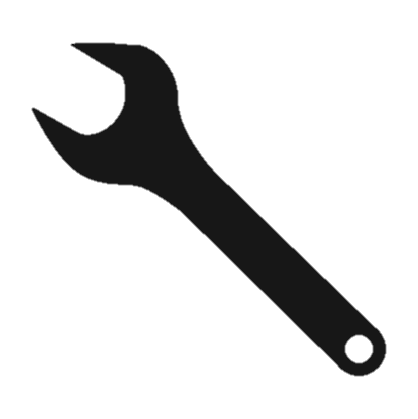 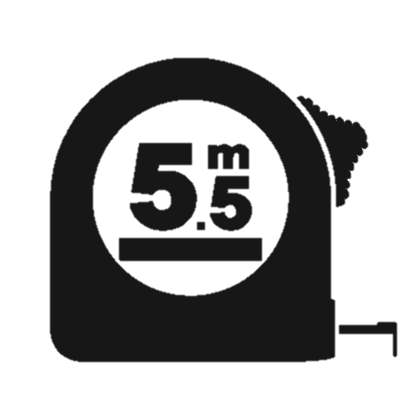 スマート農業機器の組立てに必要な材料費や
アドバイザーの派遣費用を助成します！
7/８～8/30
申請受付
導入可能なDIY機器の例
・環境モニタリングシステム
・ハウスの自動開閉システム
・自動かん水システム　等
※補助金の採択には審査があります
令和６年度大阪府スマート農業機器自作支援事業補助金
事業内容
７月８日（月）~  ８月3０日（金）まで
● 受付期間
● 実施期間
交付決定日から令和７年２月28日（金）まで
府内在住かつ営農する３名以上の農業者集団
● 応募要件
● 補助対象
　 補助率
※定額とは補助率100％のことです
事業実施の流れ
①   事業の申請
②   採択決定
③   補助金交付申請
④   交付決定
⑤   事業開始
⑥   完了・補助金交付
※交付決定以降に発生した経費のみ対象となります。
問い合わせ先
申請に必要な書類はホームページからダウンロードしてください。
（右記ＱＲコード）
事業に関するお問い合わせは最寄りの農と緑の総合事務所
またはこちらまで
大阪府 環境農林水産部 農政室推進課 地産地消推進グループ
TEL 06-6210-9595
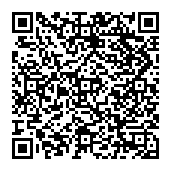